PEEL
Point
Evidence
Explain
Link
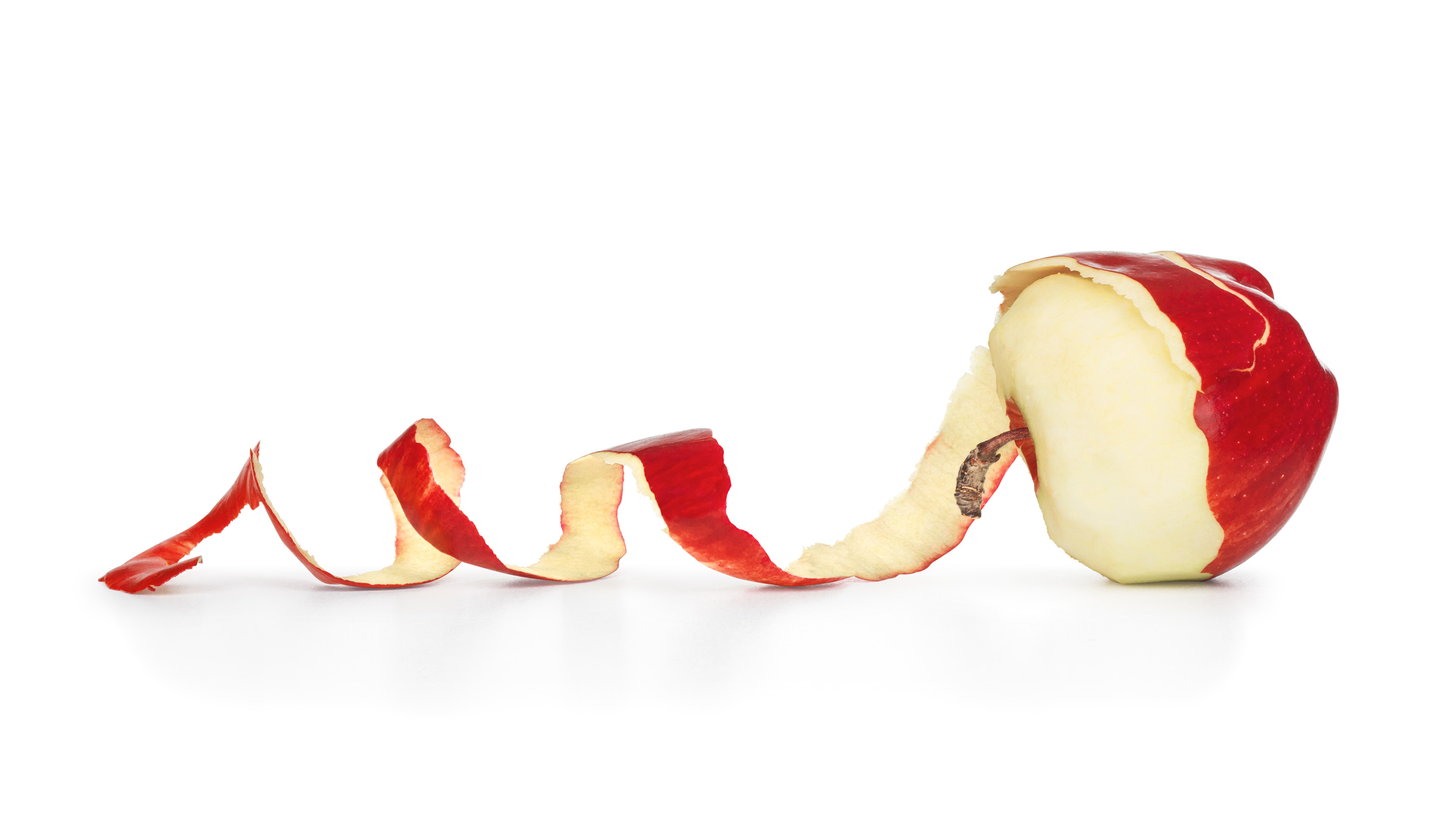 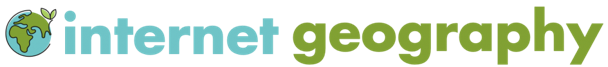 PEEL
Point
Evidence
Explain
Link
Make your point
Give evidence to 
support this point
Explain how the
 evidence proves 
your point
Link back 
to the 
question
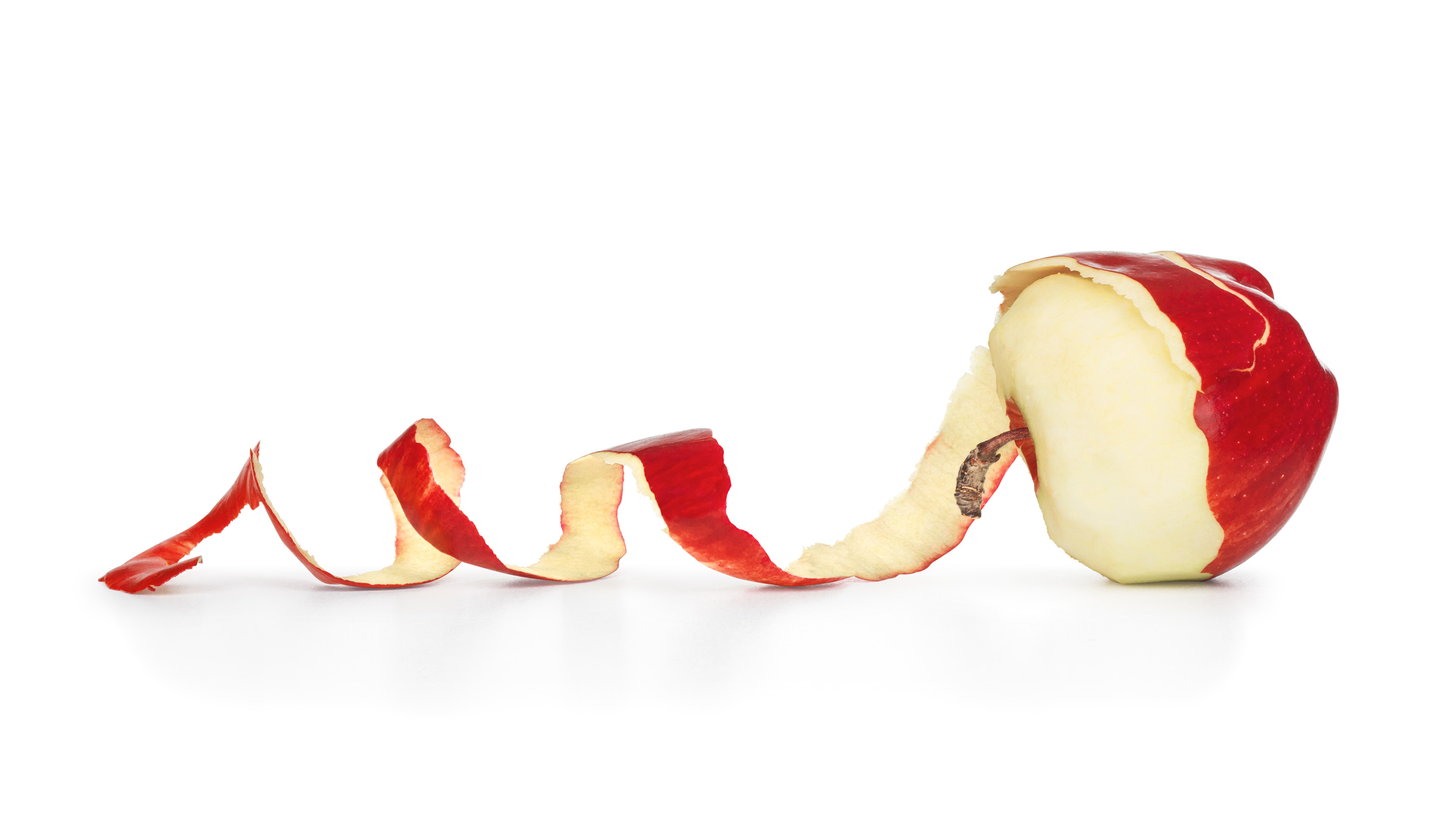 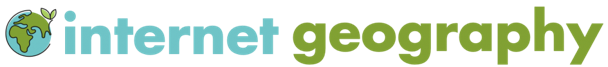 PEEL
Assess the importance of inaccessibility and extreme temperatures as challenges to development in either a cold or hot desert environment.                            [6 marks]
Point
Evidence
Explain
Link
Make your point
Give evidence to 
support this point
Explain how the
 evidence proves 
your point
Link back 
to the 
question
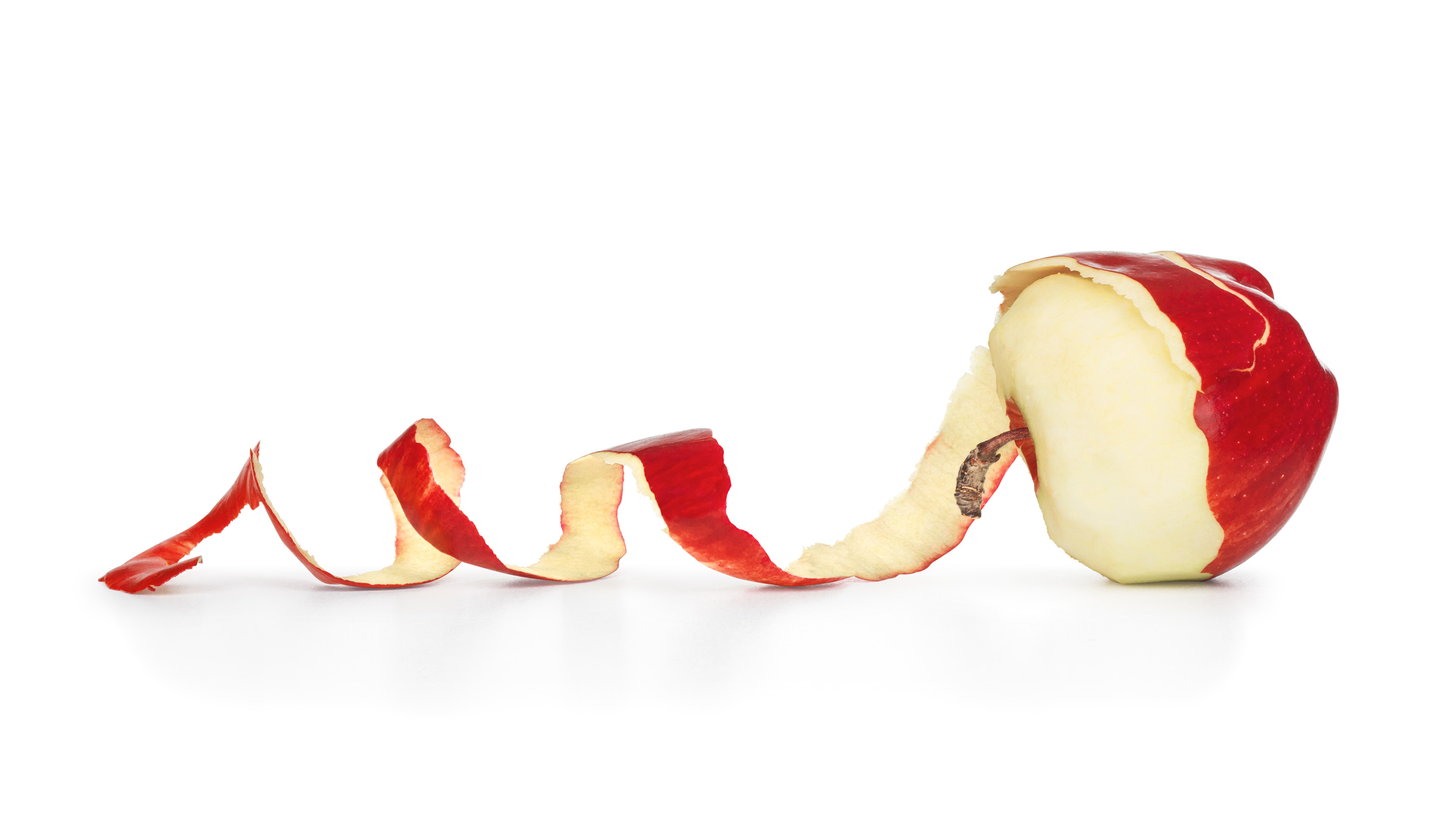 Little can be done to make the climate in the Thar Desert more hospitable and support development, therefore this is one of the most significant challenge to development in the Thar Desert.
Extreme temperatures in the Thar desert present significant challenges for development.
Temperatures in the Thar Desert can exceed 50°C in the summer months and very few areas are developed in this environment.
It is hard for people to farm, work in mines or as tourist guides during these months as it is simply too hot. This makes development difficult.
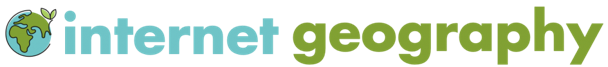 PEEL
Assess the importance of inaccessibility and extreme temperatures as challenges to development in either a cold or hot desert environment.                              [6 marks]
Point
Evidence
Explain
Link
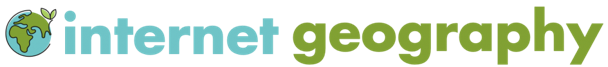 PEEL
Assess the importance of inaccessibility and extreme temperatures as challenges to development in either a cold or hot desert environment.                              [6 marks]
Point
Evidence
Explain
Link
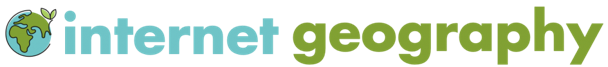 PEEL
Assess the importance of inaccessibility and extreme temperatures as challenges to development in either a cold or hot desert environment.                              [6 marks]
Point
Evidence
Explain
Link
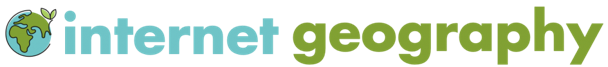 PEEL
Evaluate the evidence that suggests the global climate is currently changing. [9 marks] [+ 3 SPaG marks]
Point
Evidence
Explain
Link
Make your point
Give evidence to 
support this point
Explain how the
 evidence proves 
your point
Link back 
to the 
question
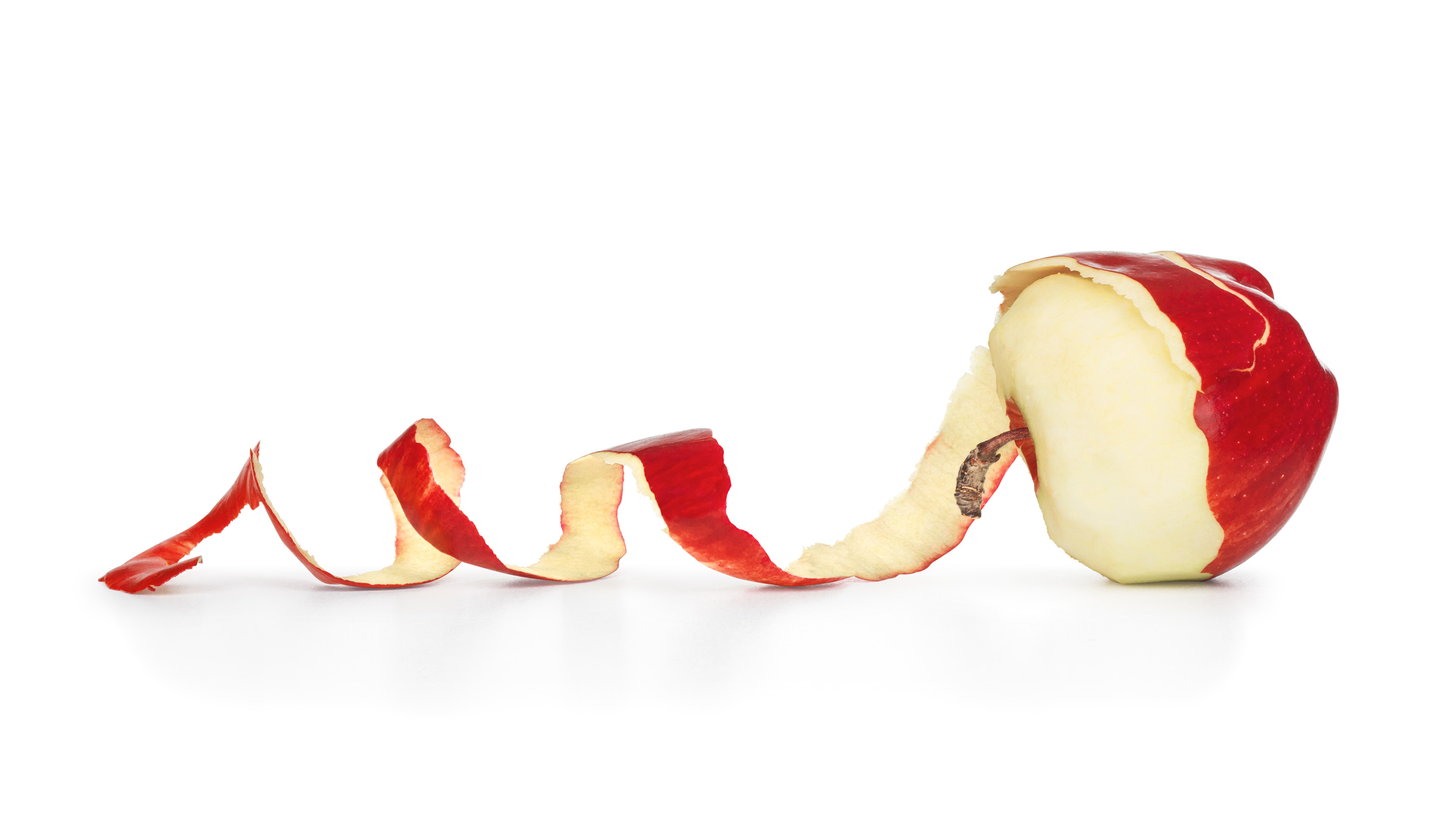 Therefore, some of the evidence could be questionable because there were fewer recording previously.
The global climate is currently warming, with a range of evidence to support this, including temperature records.
Temperature records since 1900 indicate global average surface temperatures have increased by 1°C.
It is difficult to know what temperatures were exactly pre-1900, though more organisations record temperatures now than in the past when there were fewer thermometers.
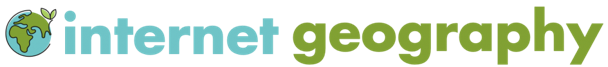 PEEL
Evaluate the evidence that suggests the global climate is currently changing. [9 marks] [+ 3 SPaG marks]
Point
Evidence
Explain
Link
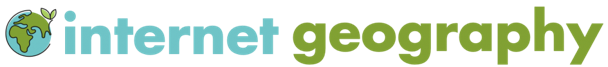 PEEL
Evaluate the evidence that suggests the global climate is currently changing. [9 marks] [+ 3 SPaG marks]
Point
Evidence
Explain
Link
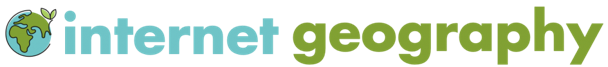 PEEL
Evaluate the evidence that suggests the global climate is currently changing. [9 marks] [+ 3 SPaG marks]
Point
Evidence
Explain
Link
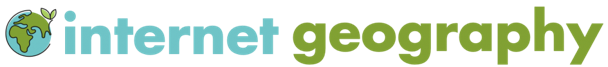 PEEL
Assess the importance of inaccessibility and extreme temperatures as challenges to development in either a cold or hot desert environment.                            [6 marks]
Point
Evidence
Explain
Link
Make your point
Give evidence to 
support this point
Explain how the
 evidence proves 
your point
Link back 
to the 
question
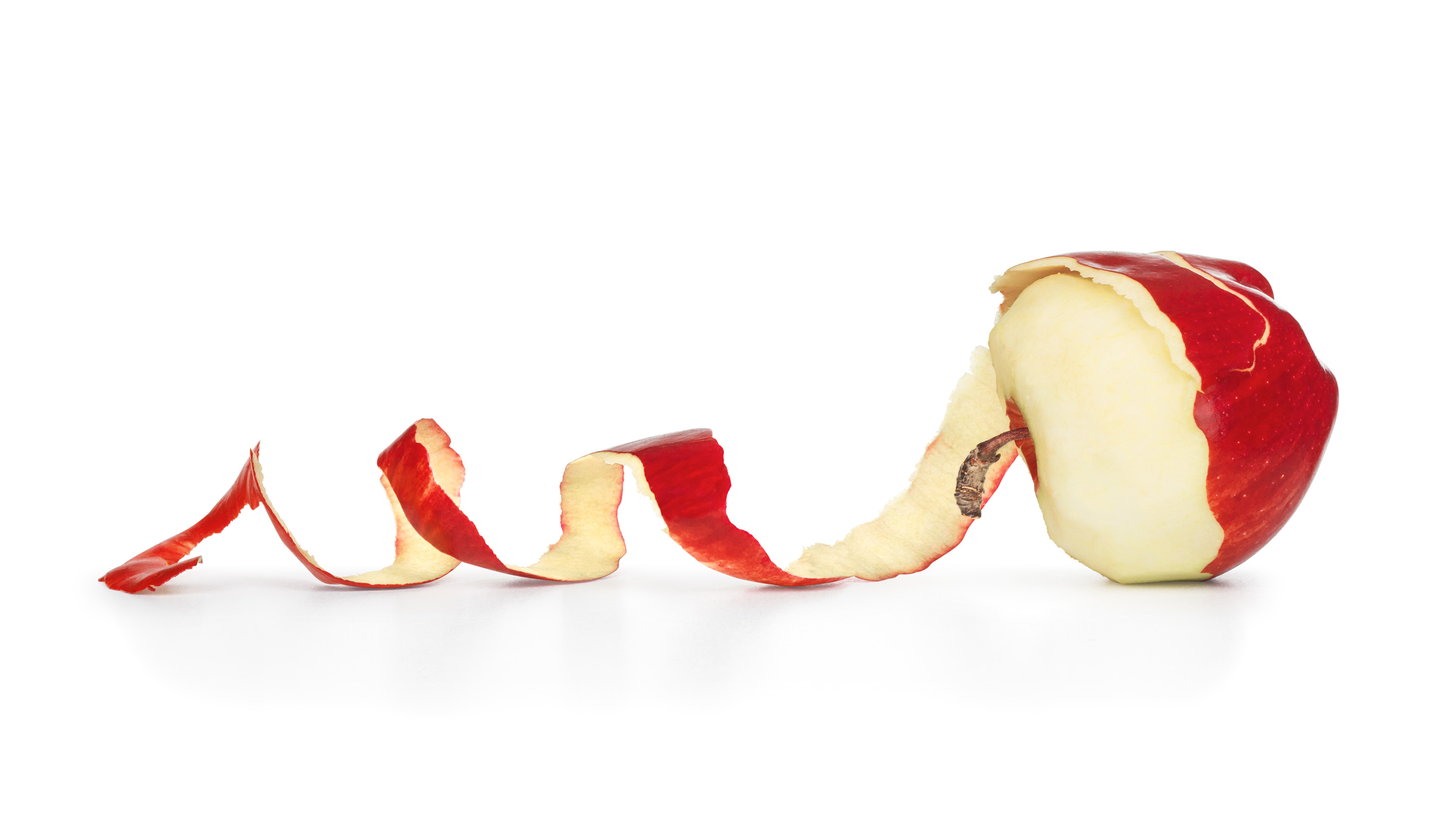 Little can be done to make the climate in Svalbard more hospitable and support development, therefore this is one of the most significant challenge to development.
Extreme temperatures in Svalbard present significant challenges for development.
Svalbard temperatures can fall below –30 °C.
Extreme temperatures make it dangerous to work outside, with a serious risk of frostbite. The cold can be a significant deterrent in people locating on the island.
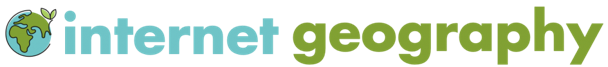 PEEL
Assess the importance of inaccessibility and extreme temperatures as challenges to development in either a cold or hot desert environment.                              [6 marks]
Point
Evidence
Explain
Link
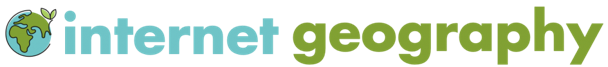 PEEL
Assess the importance of inaccessibility and extreme temperatures as challenges to development in either a cold or hot desert environment.                              [6 marks]
Point
Evidence
Explain
Link
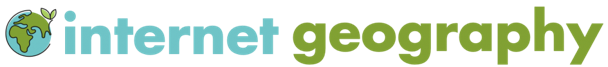 PEEL
Assess the importance of inaccessibility and extreme temperatures as challenges to development in either a cold or hot desert environment.                              [6 marks]
Point
Evidence
Explain
Link
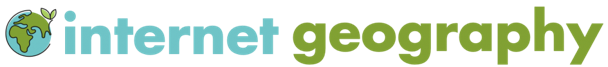 PEEL
‘Coastal management schemes are effective in protecting the coastline from physical processes.’ Do you agree? Using an example, explain your answer. [6 marks]
Point
Evidence
Explain
Link
Make your point
Give evidence to 
support this point
Explain how the
 evidence proves 
your point
Link back 
to the 
question
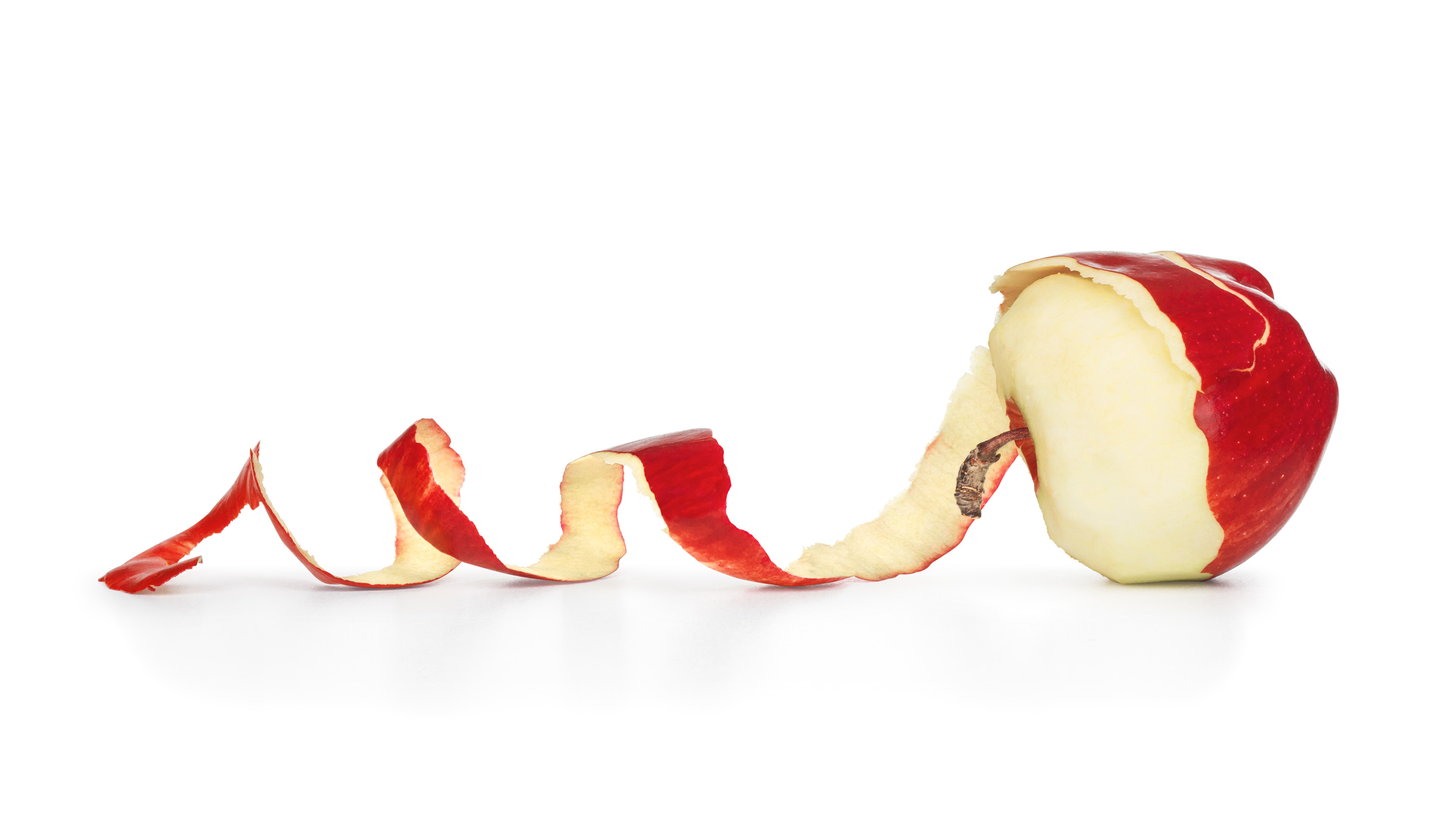 This effectively protects the protected 500m length of coastline from erosion.
Hard engineering coastal management strategies at Mappleton have been successful in protecting the village
The two rock groynes extend at right angles into the sea, trapping sediment transported by longshore drift, retaining a high beach. This has stopped erosion in the protected area.
This means the natural barrier of the beach stops destructive waves from reaching and eroding the base of the cliff by hydraulic action and abrasion.
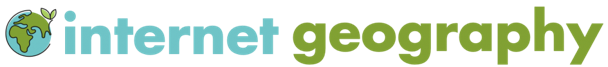 [Speaker Notes: For this six mark answer students should include developed responses with supporting evidence for answer, which might be balanced or based on definite decision. Appropriate terminology will be used. 

For a six mark question students would be expected to make 2 points. Students could use this framework to give a further point e.g. the negative impact of coastal management downdrift of the management scheme at Mappleton.]
PEEL
‘Coastal management schemes are effective in protecting the coastline from physical processes.’ Do you agree? Using an example, explain your answer. [6 marks]
Point
Evidence
Explain
Link
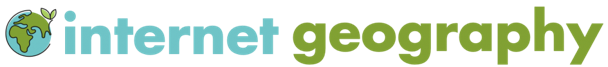 PEEL
‘Coastal management schemes are effective in protecting the coastline from physical processes.’ Do you agree? Using an example, explain your answer. [6 marks]
Point
Evidence
Explain
Link
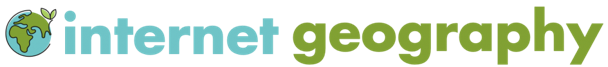 PEEL
‘Coastal management schemes are effective in protecting the coastline from physical processes.’ Do you agree? Using an example, explain your answer. [6 marks]
Point
Evidence
Explain
Link
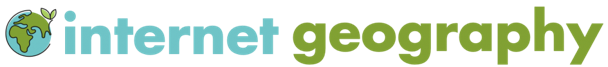 PEEL
Discuss the social and economic issues associated with a flood management scheme in the UK. [6 marks]
Point
Evidence
Explain
Link
Make your point
Give evidence to 
support this point
Explain how the
 evidence proves 
your point
Link back 
to the 
question
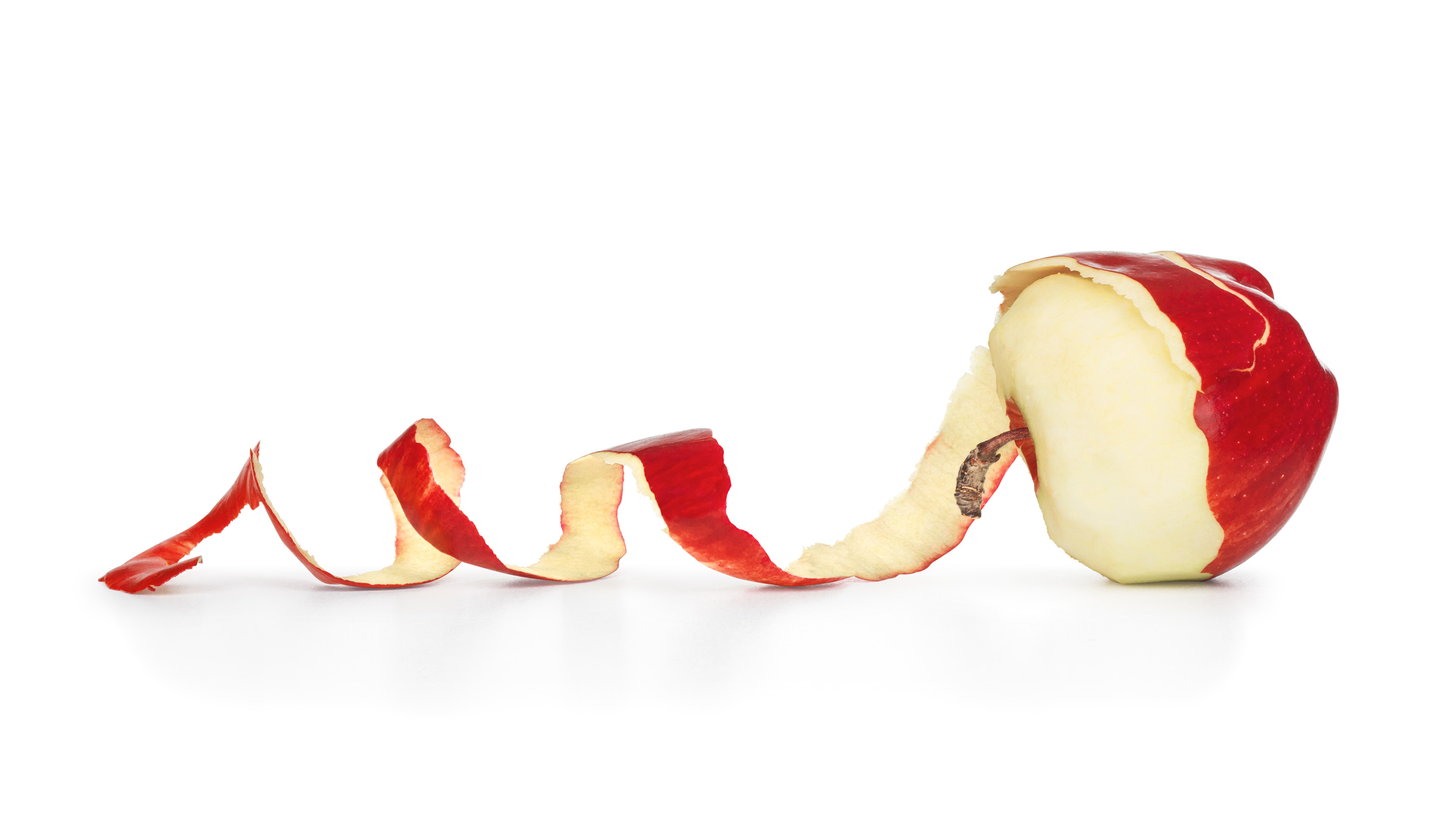 A social issue brought about by the Jubilee River flood relief channel is whether it is ethical to protect some properties at the expense of others.
Three thousand properties were protected in affluent Eton and Windsor by the flood relief channel, which reduces the volume of water in the River Thames, but to the detriment of the less settlements of Old Windsor and Wraysburn, further downstream.
The flood relief channel has reduced the volume of water in the River Thames in more wealthy areas. However, where the channels merge on the Thames at Old Windsor the discharge is much higher than before. The area experienced its worst flooding since 1947 in 2014.
Despite the social benefits in that the flood management scheme has significantly reduced the risk of flooding in one area. This is to the detriment of people living further downstream.
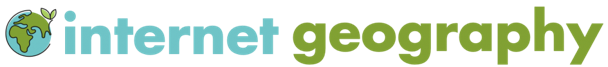 [Speaker Notes: For this six mark answer students should include developed responses with supporting evidence for answer, which might be balanced or based on definite decision. Appropriate terminology will be used. 

For a six mark question students would be expected to make 2 points. Students could use this framework to give a further point e.g. the negative impact of coastal management downdrift of the management scheme at Mappleton.]
PEEL
Discuss the social and economic issues associated with a flood management scheme in the UK. [6 marks]
Point
Evidence
Explain
Link
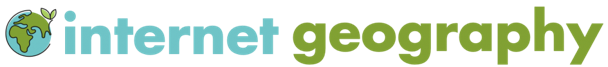 PEEL
Discuss the social and economic issues associated with a flood management scheme in the UK. [6 marks]
Point
Evidence
Explain
Link
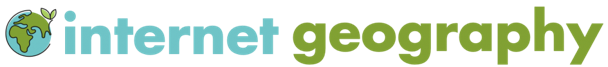 PEEL
Discuss the social and economic issues associated with a flood management scheme in the UK. [6 marks]
Point
Evidence
Explain
Link
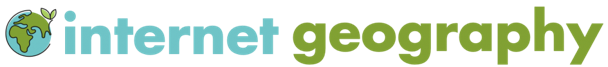 PEEL
‘The growing number of visitors to glaciated upland areas in the UK can only bring advantages.’ Do you agree? Use an example to explain your answer. [6 marks]
Point
Evidence
Explain
Link
Make your point
Give evidence to 
support this point
Explain how the
 evidence proves 
your point
Link back 
to the 
question
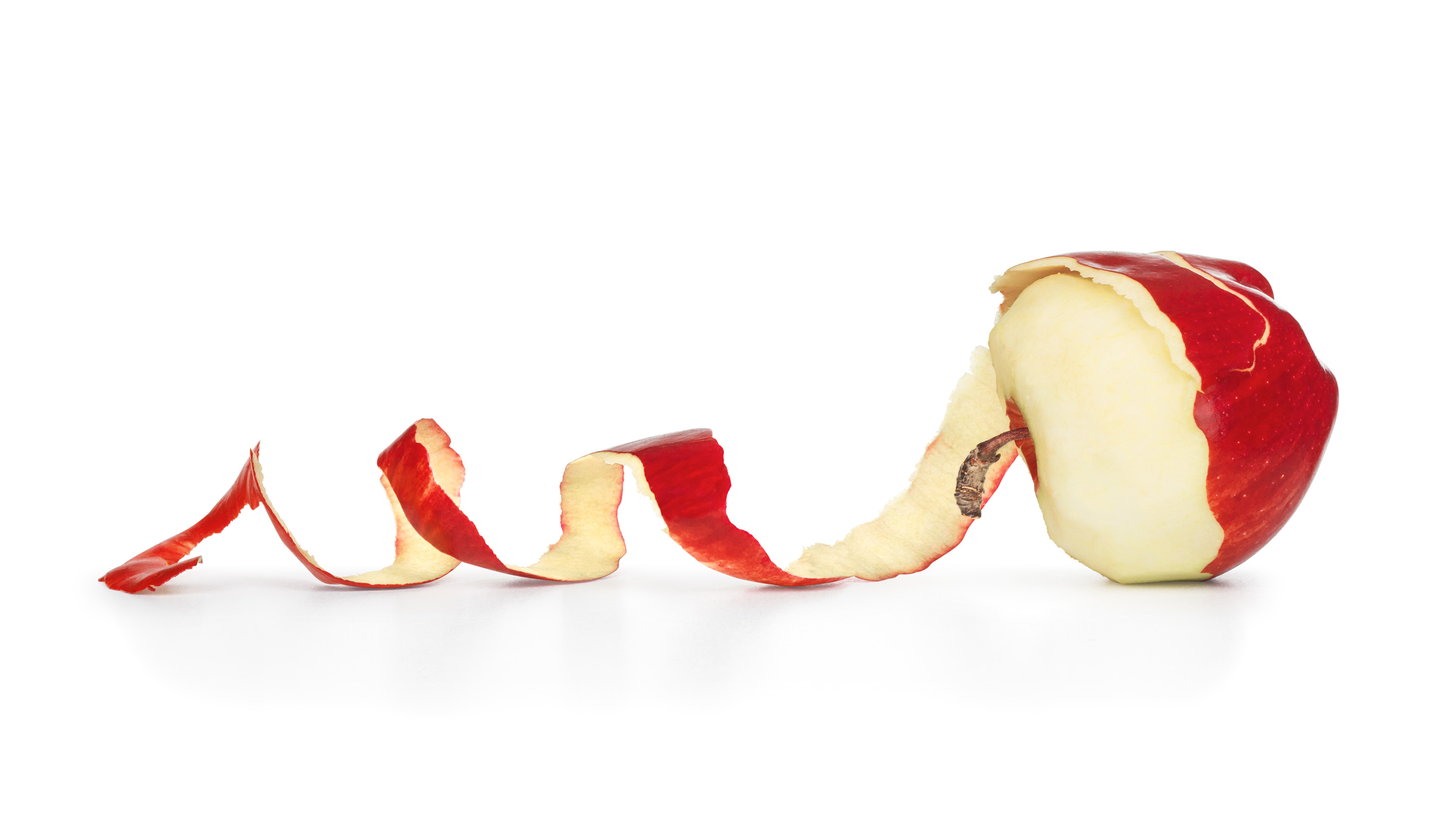 Tourism brings considerable economic benefits to the Lake District.
Over 15 million visitors per year, spending £1 billion  each year in hotels, shops and restaurants.
Tourist spending provides a significant boost to the local economy. Thousands of people are employed in the tourist industry and new businesses such as adventure tourism have grown.
Tourism in the Lake District does bring some considerable economic advantages but can also lead to issues including environmental problems.
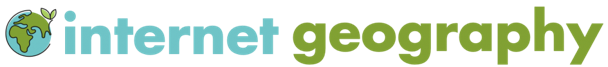 [Speaker Notes: For this six mark answer students should include developed responses with supporting evidence for answer, which might be balanced or based on definite decision. Appropriate terminology will be used. 

For a six mark question students would be expected to make 2 points. Students could use this framework to give a further point e.g. the negative impact of coastal tourism on the environment and conflict.]
PEEL
‘The growing number of visitors to glaciated upland areas in the UK can only bring advantages.’ Do you agree? Use an example to explain your answer. [6 marks]
Point
Evidence
Explain
Link
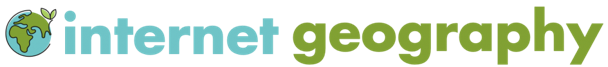 PEEL
‘The growing number of visitors to glaciated upland areas in the UK can only bring advantages.’ Do you agree? Use an example to explain your answer. [6 marks]
Point
Evidence
Explain
Link
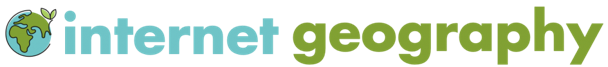 PEEL
‘The growing number of visitors to glaciated upland areas in the UK can only bring advantages.’ Do you agree? Use an example to explain your answer. [6 marks]
Point
Evidence
Explain
Link
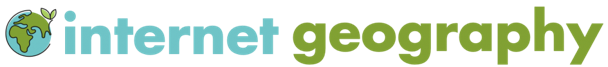 PEEL
Assess the extent of the challenges created by urban growth in LICs/NEEs. Use a case study of a city in an LIC/NEE. [9 +3]
Point
Evidence
Explain
Link
Make your point
Give evidence to 
support this point
Explain how the
 evidence proves 
your point
Link back 
to the 
question
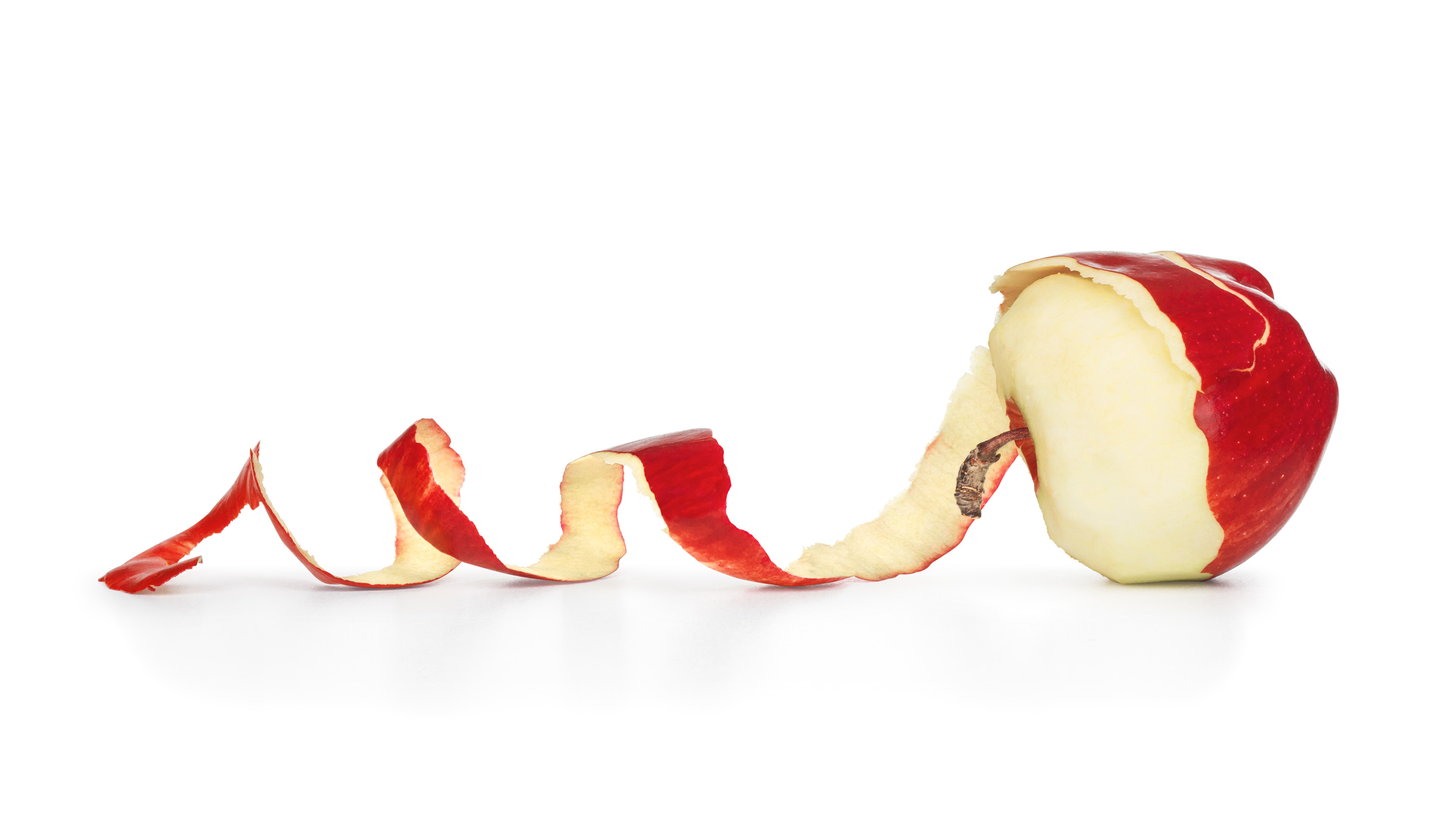 This creates significant challenges as there is an increased risk of illness and this places pressure on the already limited medical services.
Rapid urban growth brings a range of social challenges to Lagos, particularly access to fresh water.
With a rapidly increasing population, increasing by 600,000 per year, only 10 per cent of the population has access to safe, piped water.
Therefore, many people have to reply on bore holes to extract water or street vendor water both of which are often untreated and may be contaminated.
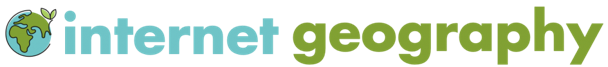 [Speaker Notes: For a nine mark question students would be expected to make around 3 points. Students could use this framework to give a further 2 points. Once could be an environmental challenge, the other an economic challenge.]
PEEL
Assess the extent of the challenges created by urban growth in LICs/NEEs. Use a case study of a city in an LIC/NEE. 
[9 marks] [+ 3 SPaG marks]
Point
Evidence
Explain
Link
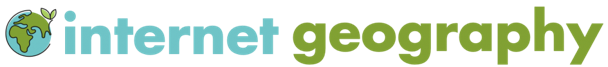 PEEL
Assess the extent of the challenges created by urban growth in LICs/NEEs. Use a case study of a city in an LIC/NEE. 
[9 marks] [+ 3 SPaG marks]
Point
Evidence
Explain
Link
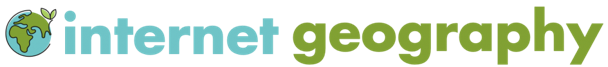 PEEL
Aid is the best way to reduce the development gap.’ To what extent do you agree? [6]
Point
Evidence
Explain
Link
Make your point
Give evidence to 
support this point
Explain how the
 evidence proves 
your point
Link back 
to the 
question
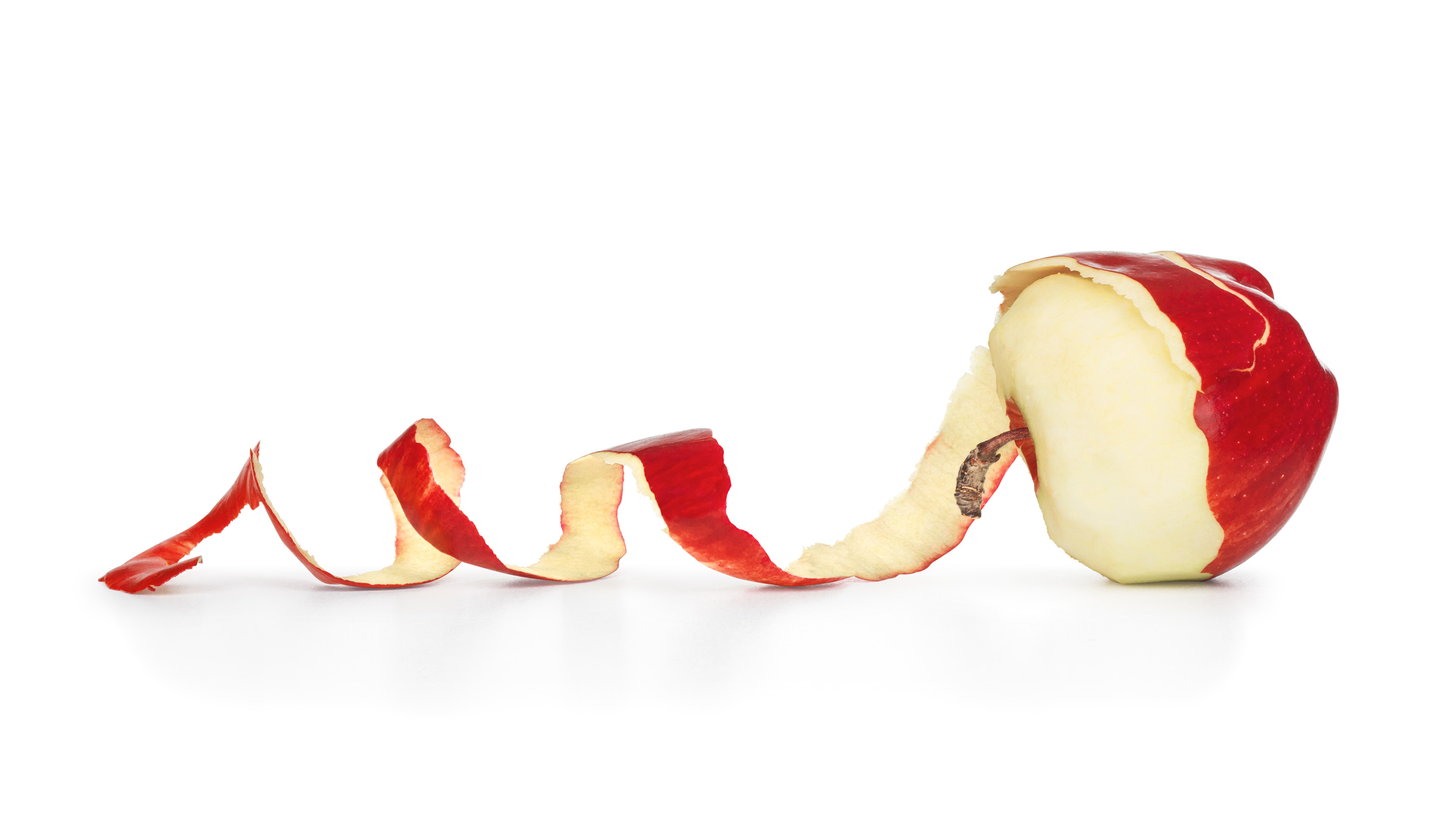 While aid can contribute in reducing the development gap there are other approaches that are more likely to have an impact on a greater scale.
Aid can be an effective way to reduce the development gap, however, there are disadvantages too.
Aid is particularly effective when used on sustainable, small-scale projects such as schools and health clinics. Larger scale projects can be mis-spent and encourage dependency.
This means that for aid to effectively reduce the development gap it needs to be well managed and is more likely to reduce the development gap at a local level.
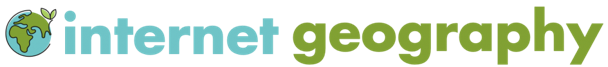 [Speaker Notes: For a six mark question students would be expected to make 2 points. Students could use this framework to give a further point. Candidates need only refer to one other (investment, industrial development, tourism, aid, intermediate technology, Fairtrade, debt relief and microfinance loans as strategies to reduce the development gap) in addition to aid to fulfil the comparative element of the question.]
PEEL
Aid is the best way to reduce the development gap.’ To what extent do you agree? [6 marks]
Point
Evidence
Explain
Link
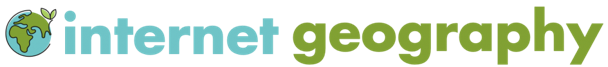 PEEL
Aid is the best way to reduce the development gap.’ To what extent do you agree? [6 marks]
Point
Evidence
Explain
Link
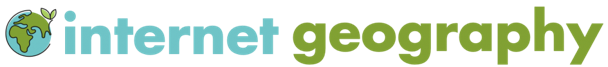 PEEL
Explain how different strategies can be used to make food supplies more sustainable.                                        [6 marks]
Point
Evidence
Explain
Link
Make your point
Give evidence to 
support this point
Explain how the
 evidence proves 
your point
Link back 
to the 
question
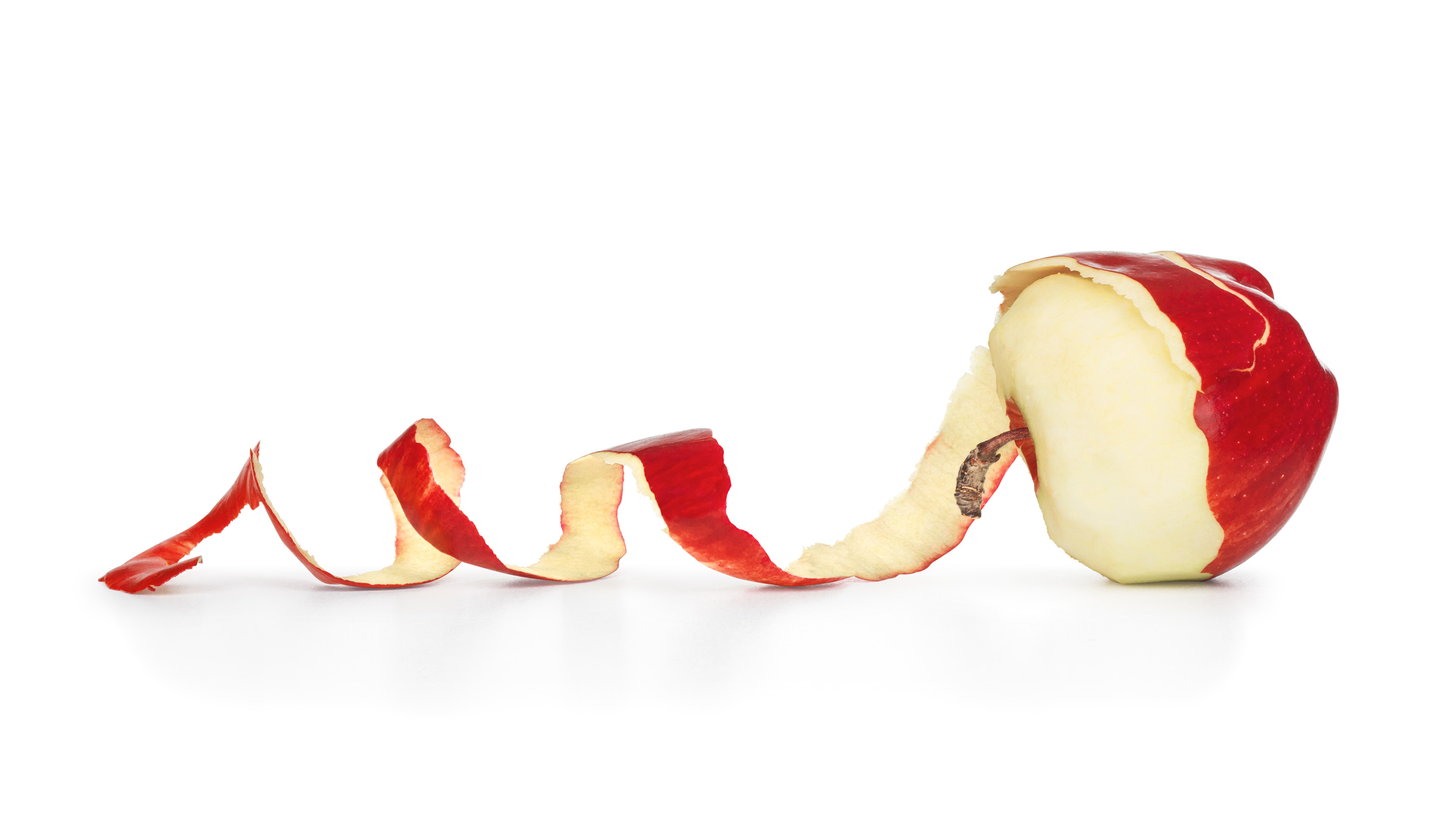 Organic farming is sustainable because it works in harmony with nature and reduces the harmful effects of chemicals protecting farmers, while producing a reliable food supply. It can also improve the quality of life for farmers in LICs as costs of production is reduced. It also protects the soil for future generations.
Organic farming is a sustainable food supply strategy.
The strategy involves the production of food without the use of expensive chemicals, such as pesticides, insecticides and artificial fertiliser.
This means only organic products such as plant and animal waste , are used as fertiliser and biological solutions have been developed for pest and disease control.
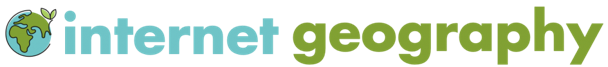 [Speaker Notes: For a six mark question students would be expected to make 2 points. Students could use this framework to give a further point. Candidates can reference any of the sustainable food strategies listed in the specification. They can also include examples. They must be explicit when explaining how the strategy is sustainable.]
PEEL
Explain how different strategies can be used to make food supplies more sustainable.                                        [6 marks]
Point
Evidence
Explain
Link
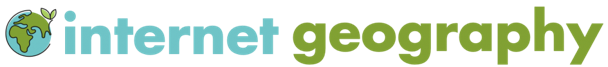 PEEL
Explain how different strategies can be used to make food supplies more sustainable.                                        [6 marks]
Point
Evidence
Explain
Link
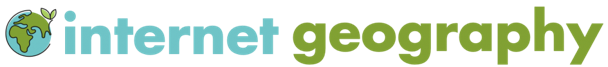 PEEL
Explain how different strategies can be used to make food supplies more sustainable.                                        [6 marks]
Point
Evidence
Explain
Link
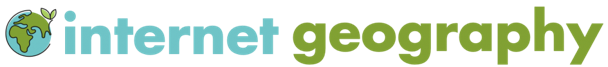 PEEL
Explain how different strategies can be used to make water supplies more sustainable.                                        [6 marks]
Point
Evidence
Explain
Link
Make your point
Give evidence to 
support this point
Explain how the
 evidence proves 
your point
Link back 
to the 
question
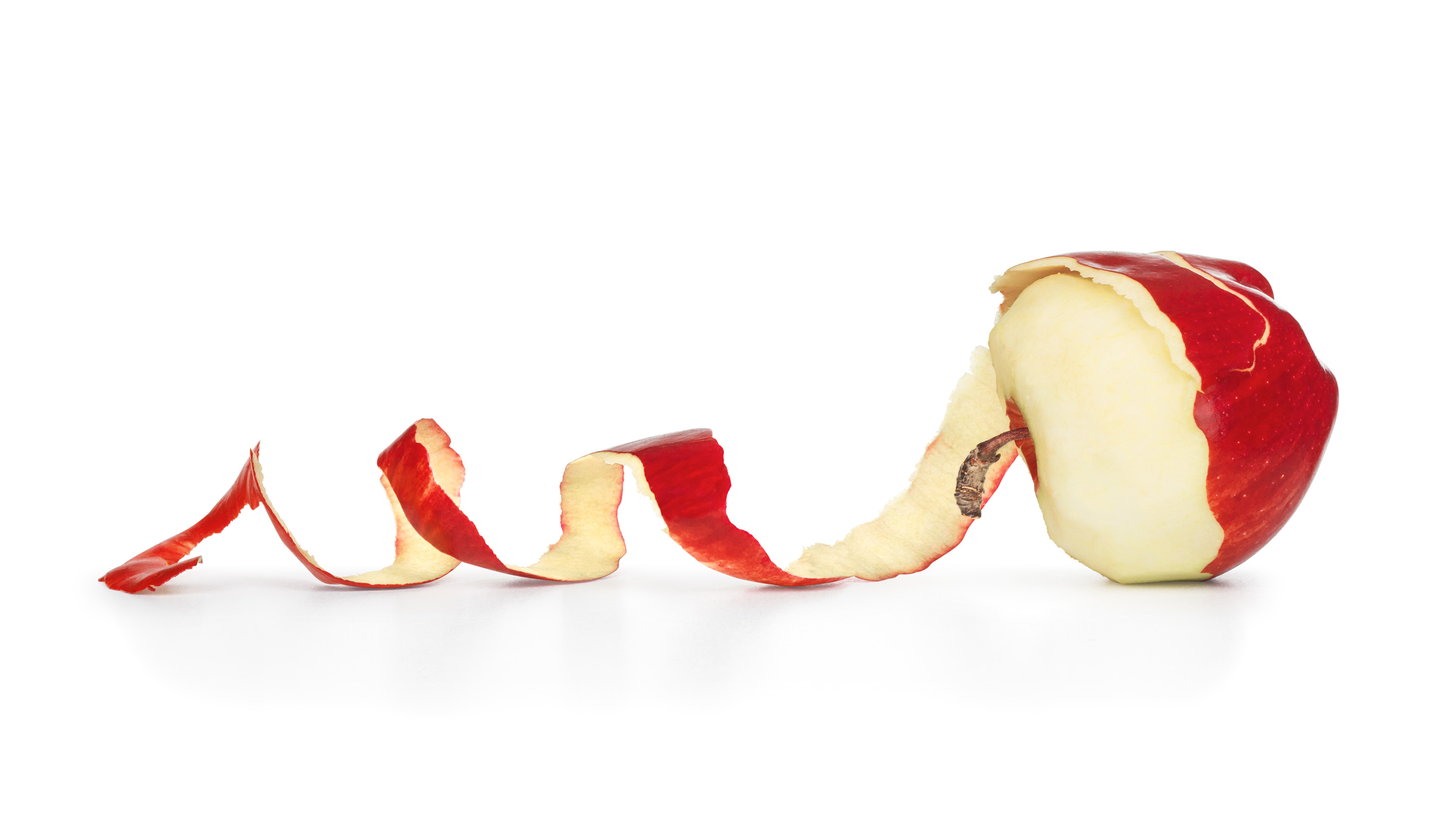 Reducing leakages, use of water metres and using more efficient irrigation techniques would increase water reserves and aquifers, ensuring a safe and reliable supply of water and ensure the water balance is maintained providing security as water demand inevitably rises.
Water conservation is a strategy for making water supplies more sustainable.
Water conservation can involve reducing leakages, installation of water meters and using more efficient irrigation techniques.
In the UK an estimated 3.3. billion litres of treated water is lost every year due to leaks. Fixing these would provide water for over 20 million people. Installing water meters into homes and businesses reduces use.
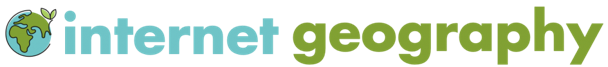 [Speaker Notes: For a six mark question students would be expected to make 2 points. Students could use this framework to give a further point. Candidates can reference any of the sustainable water strategies listed in the specification. They can also include examples. They must be explicit when explaining how the strategy is sustainable.]
PEEL
Explain how different strategies can be used to make food supplies more sustainable.                                        [6 marks]
Point
Evidence
Explain
Link
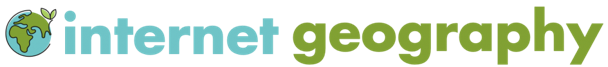 PEEL
Explain how different strategies can be used to make food supplies more sustainable.                                        [6 marks]
Point
Evidence
Explain
Link
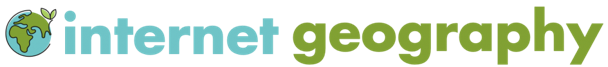 PEEL
Explain how different strategies can be used to make food supplies more sustainable.                                        [6 marks]
Point
Evidence
Explain
Link
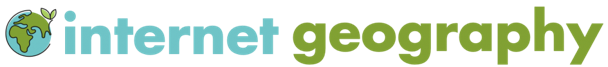 PEEL
Explain how different strategies can be used to make energy supplies more sustainable.                                        [6 marks]
Point
Evidence
Explain
Link
Make your point
Give evidence to 
support this point
Explain how the
 evidence proves 
your point
Link back 
to the 
question
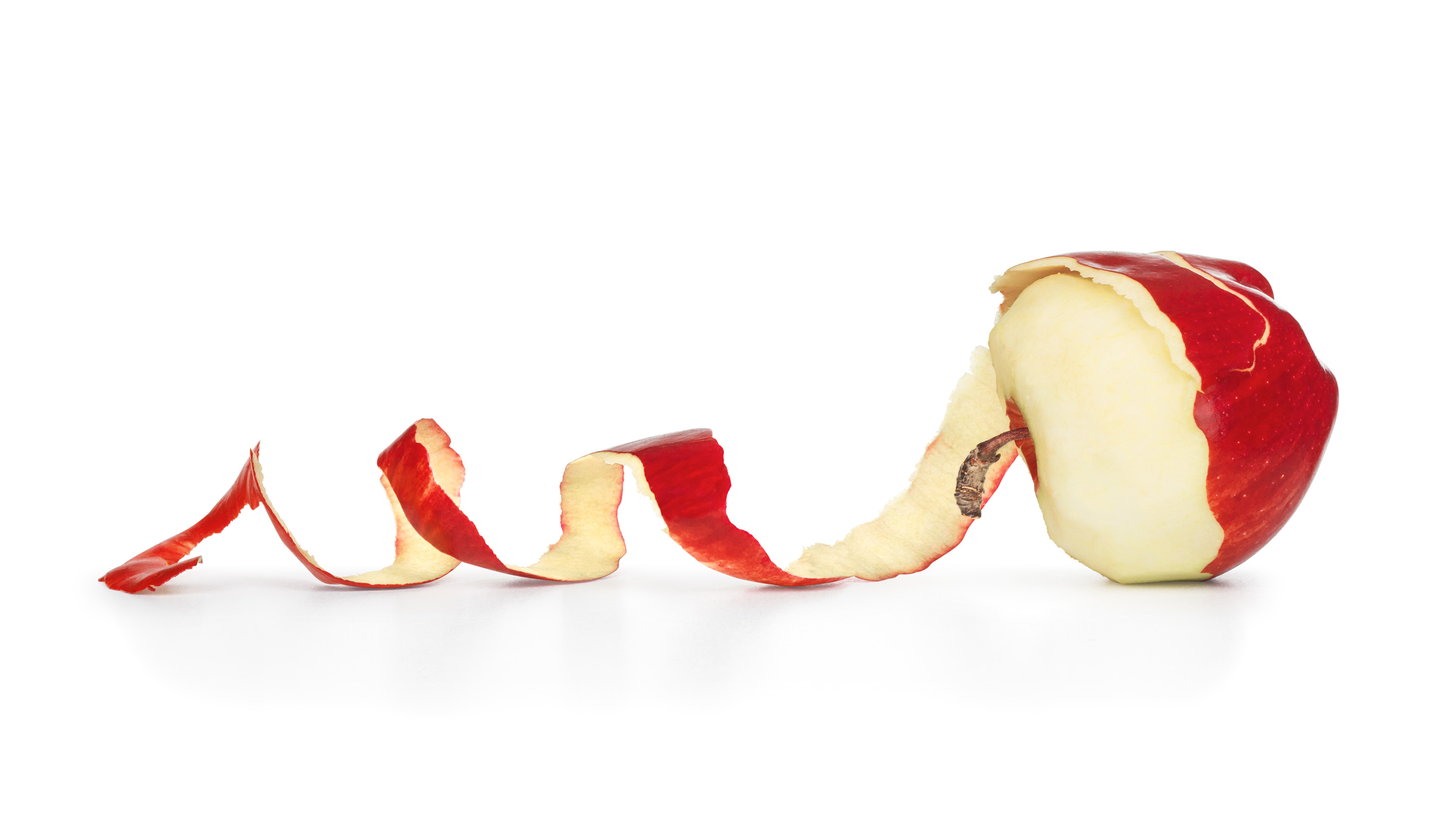 By making these changes to homes and businesses less energy is needed to heat homes and businesses. This reduces waste by conserving energy and reduces the volume of carbon dioxide emissions.
Designing homes and workplaces for sustainability can be designed to conserve energy.
Strategies to improve insulation, the use of more efficient boilers and triple glazed windows can all help reduce energy use.
The use of loft and cavity wall insulation help conserve energy supplies because more heat is retained within the building when it is cold. Triple glazed windows are also very effective in retaining heat. This reduces energy demand for heating buildings. High efficiency, condensing boilers also reduce energy use as they lose less heat.
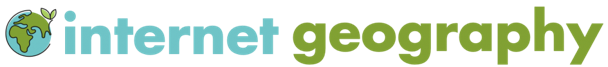 [Speaker Notes: For a six mark question students would be expected to make 2 points. Students could use this framework to give a further point. Candidates can reference any of the sustainable energy strategies listed in the specification. They can also include examples. They must be explicit when explaining how the strategy is sustainable.]
PEEL
Explain how different strategies can be used to make energy supplies more sustainable.                                        [6 marks]
Point
Evidence
Explain
Link
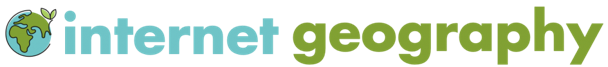 PEEL
Explain how different strategies can be used to make energy supplies more sustainable.                                        [6 marks]
Point
Evidence
Explain
Link
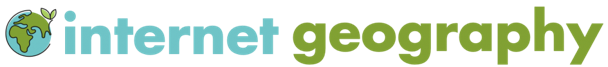 PEEL
Explain how different strategies can be used to make energy supplies more sustainable.                                        [6 marks]
Point
Evidence
Explain
Link
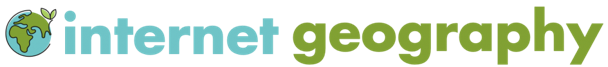